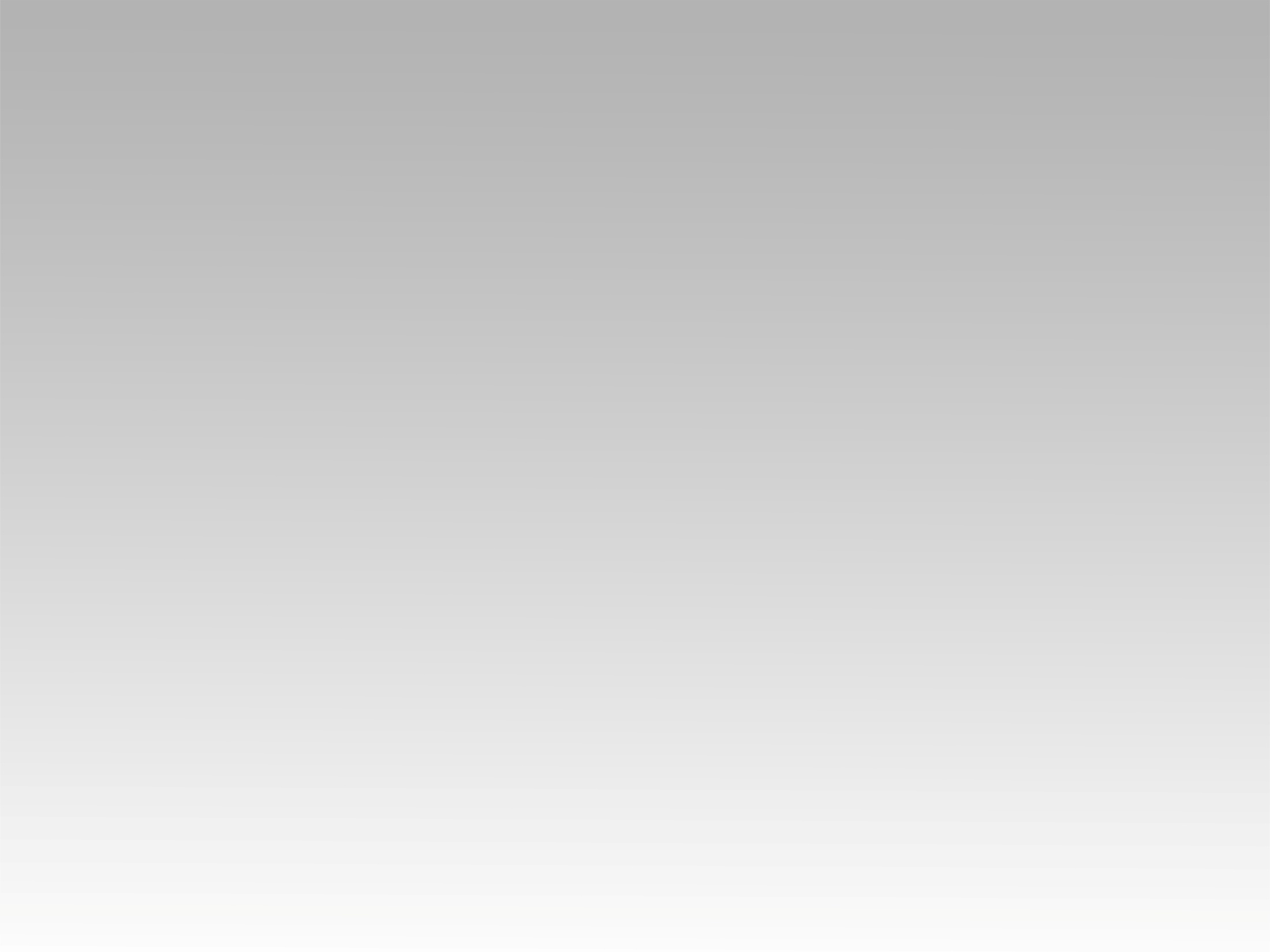 ترنيمة 
أنا مِلك الفادِي اللي فدَاني
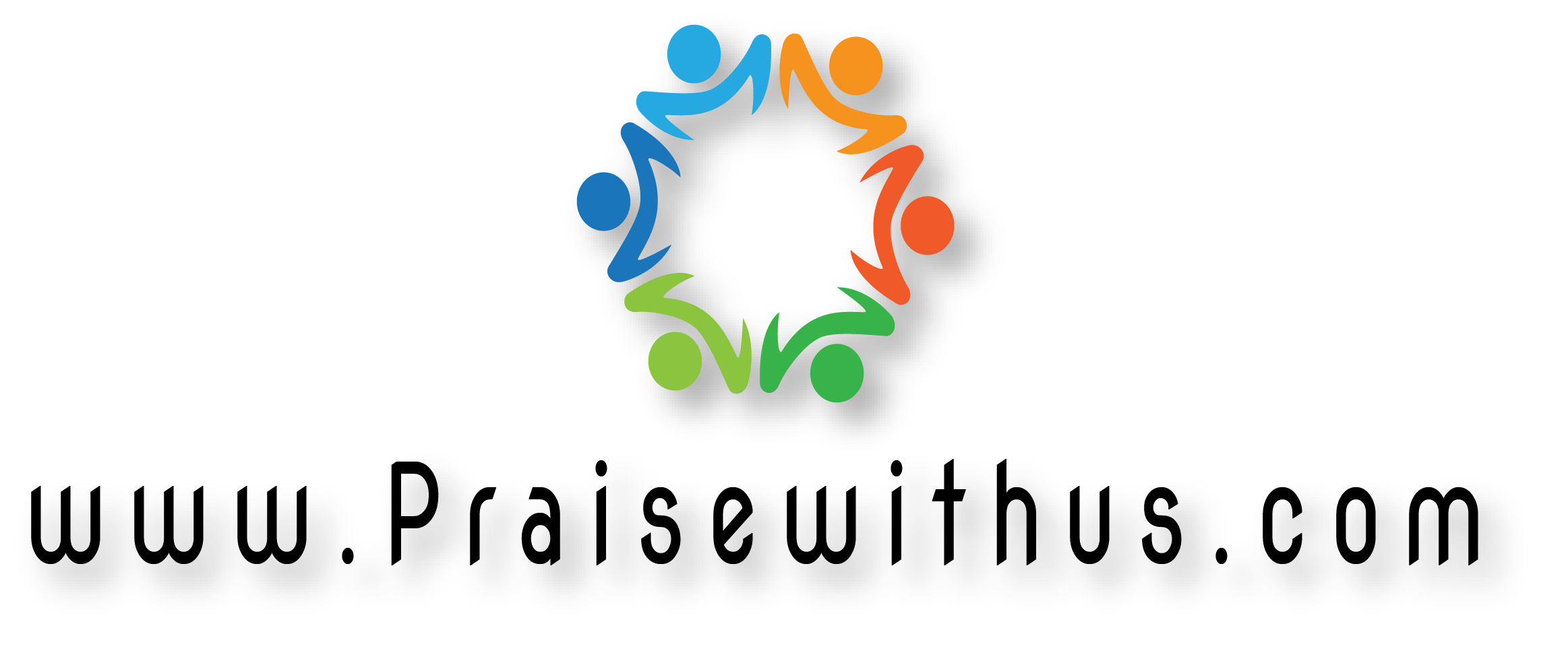 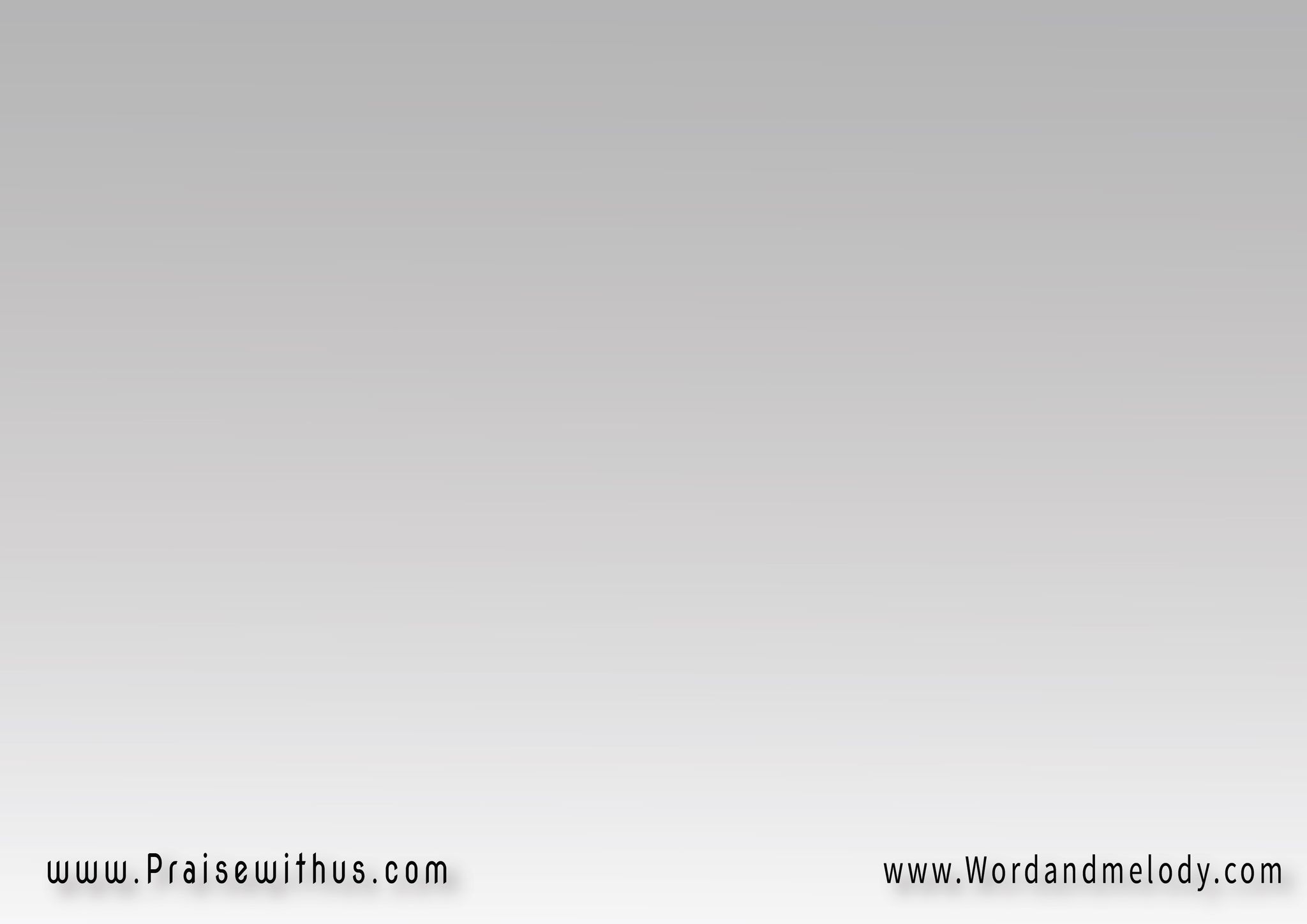 1-
أنا مِلك الفادِي اللي فدَانيوِبصَلبه ومُوته أحْيانــــــــيحَرَّرْني وِبدَمُّه شَرَانــــــــياِنكَسَر الفَخّ وِنجَّانــــــــــــي
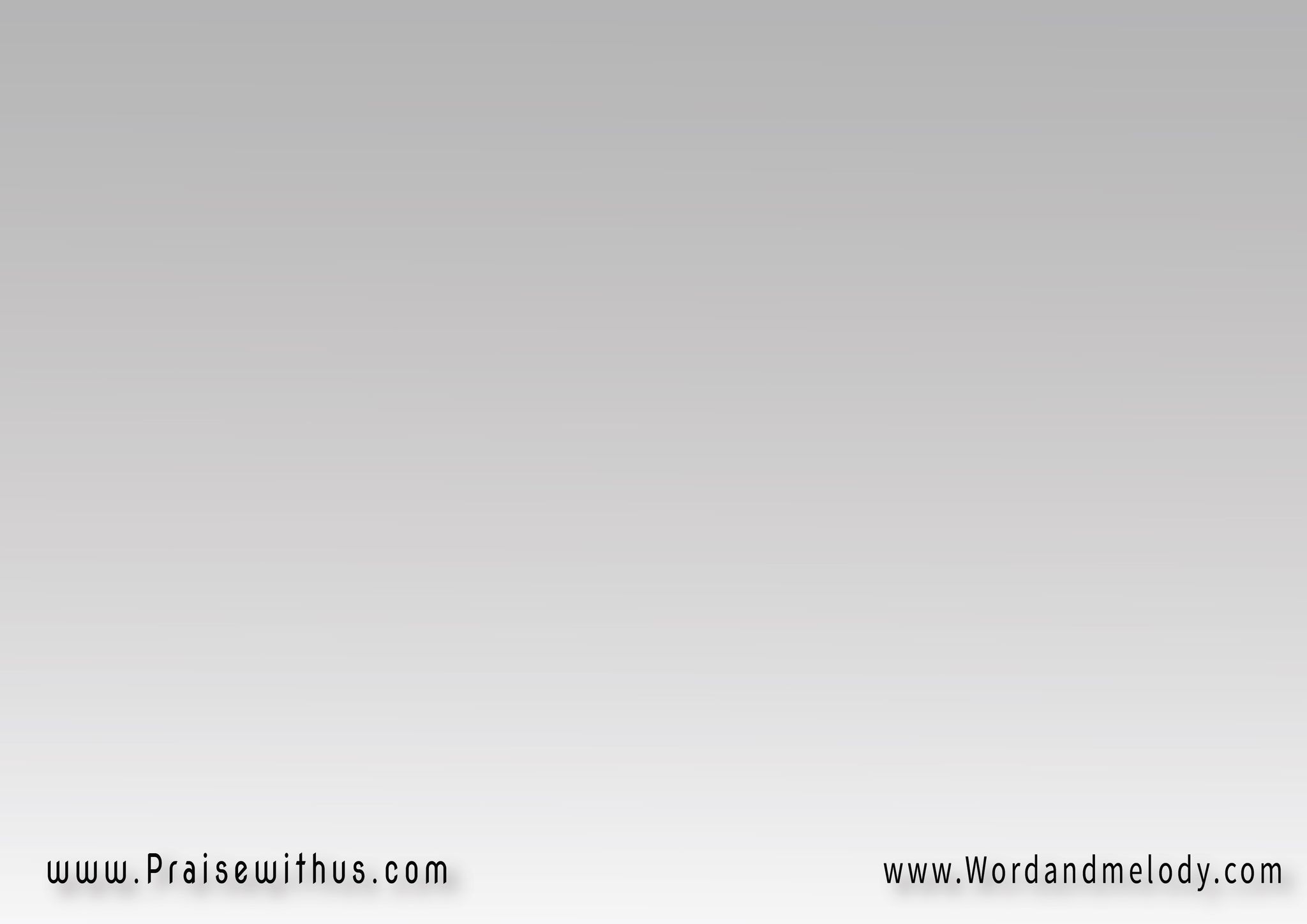 القرار:
مَجْدَاً لِيَسُوع  شُكرَاً لِيَسُوعمَجْدَاً لِيَسُوع  حَمْدَاً لِيَسُـوعهَللويا هَللويا أنا مِلك يَسُوعهَللويا أنا مِلك يَسُوع
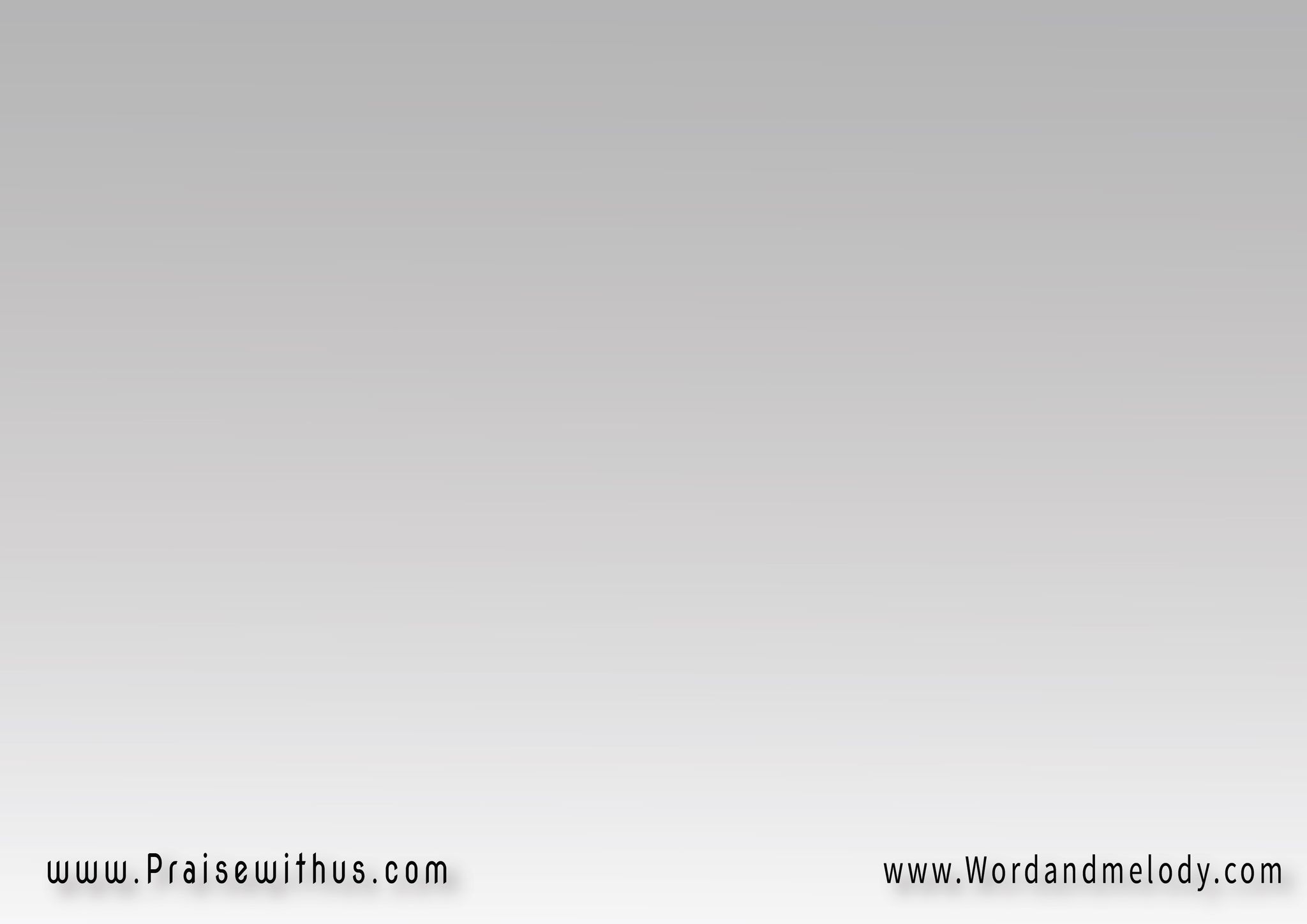 2-
أنا مِلك الفادِي اللي اِتألِّمعَن كُلِّ العَـــــــــــالَم بآلامهلِصَلِيبه أنا هاخضَــع وَاتعَلِّموِطَرِيقي بيوضَح في كلامه
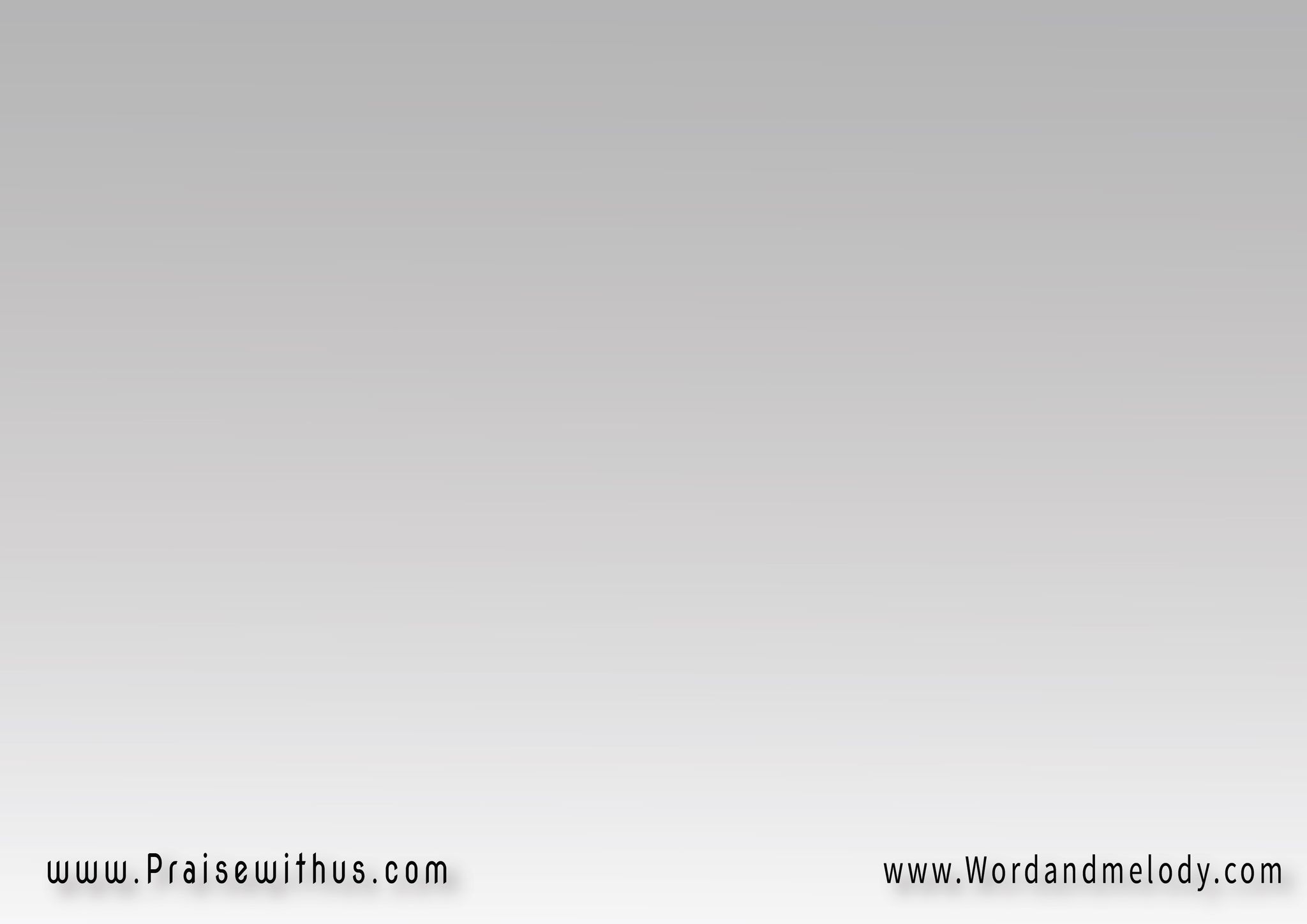 القرار:
مَجْدَاً لِيَسُوع  شُكرَاً لِيَسُوعمَجْدَاً لِيَسُوع  حَمْدَاً لِيَسُـوعهَللويا هَللويا أنا مِلك يَسُوعهَللويا أنا مِلك يَسُوع
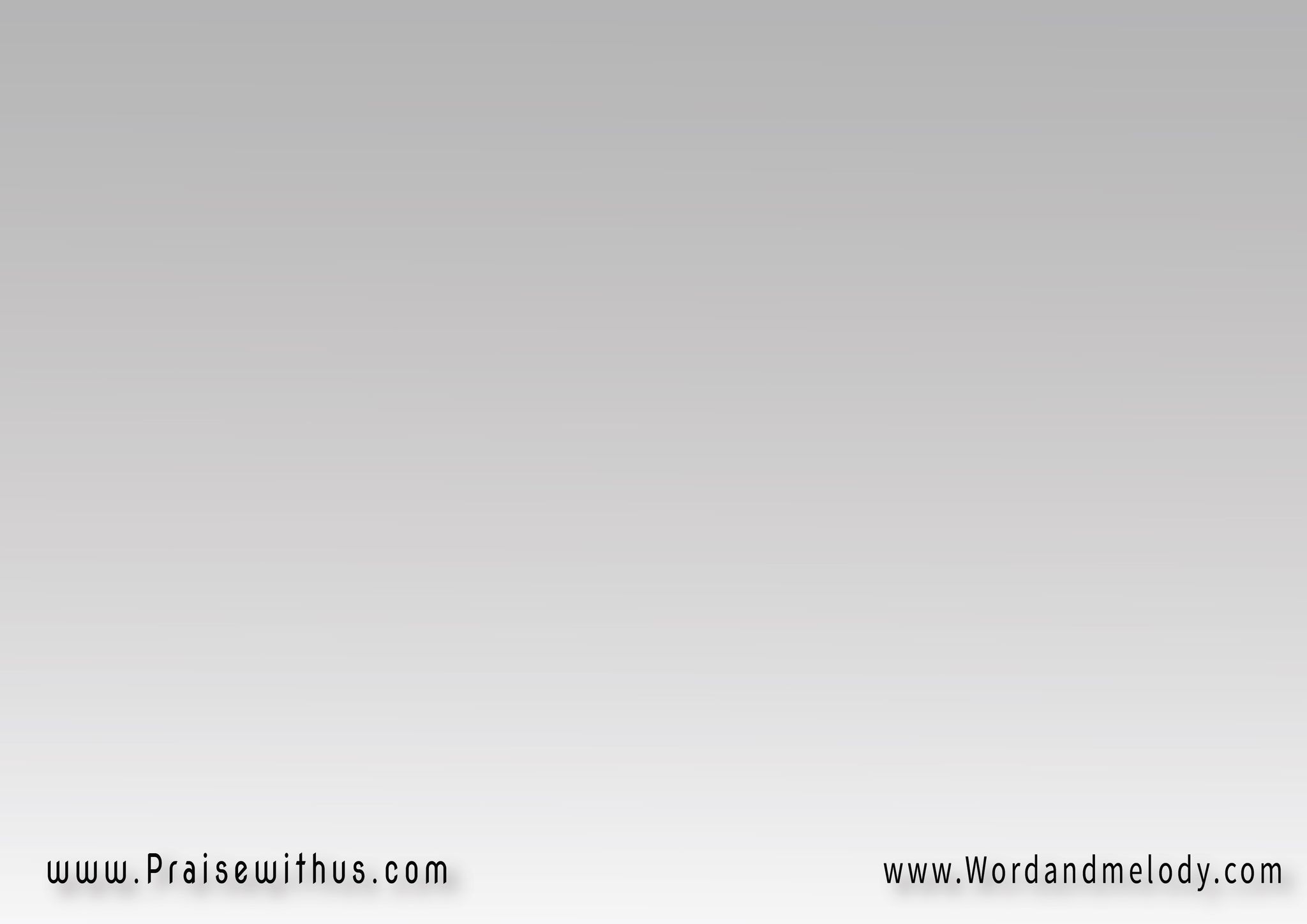 3-
أنا مِلك الفادِي اللي دَعَانيمِنْ شَرِّ أرَاضِــــــي العُبُودِيَّةلِحَياة الطَّاعَة في إيمَانــــيلِحَياة البـِــــــرِّ العَمَلِيَّــــــة
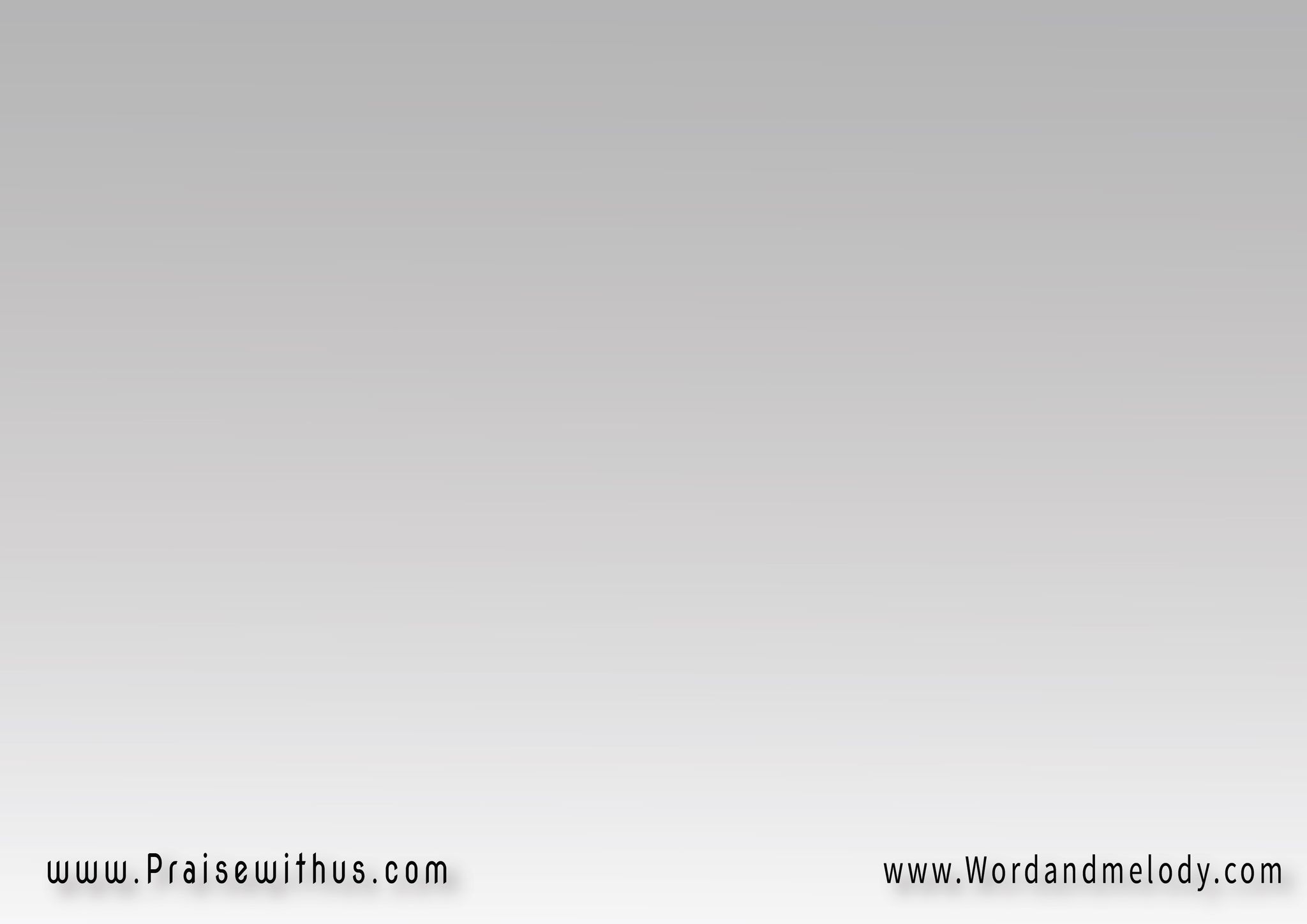 القرار:
مَجْدَاً لِيَسُوع  شُكرَاً لِيَسُوعمَجْدَاً لِيَسُوع  حَمْدَاً لِيَسُـوعهَللويا هَللويا أنا مِلك يَسُوعهَللويا أنا مِلك يَسُوع
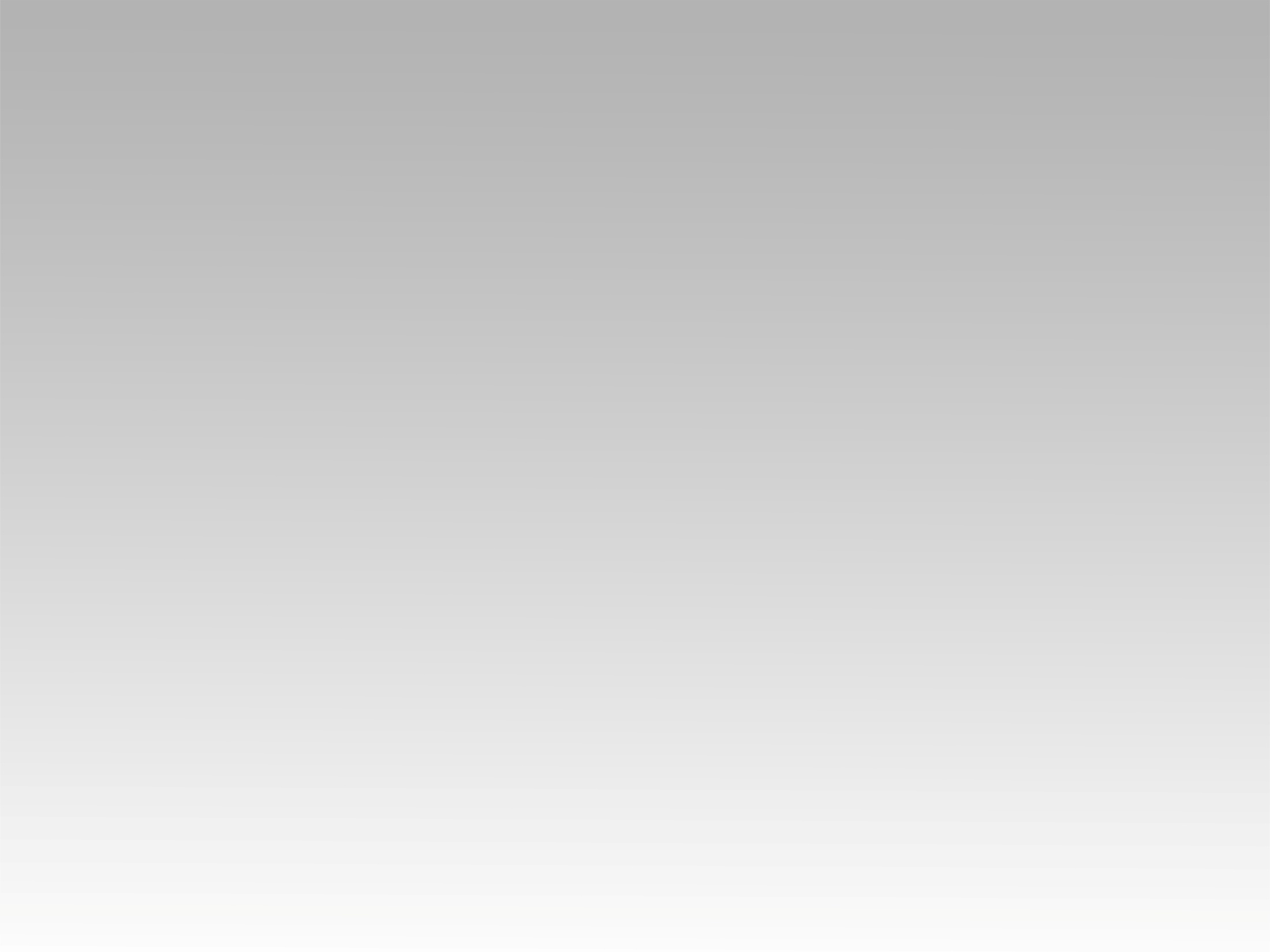 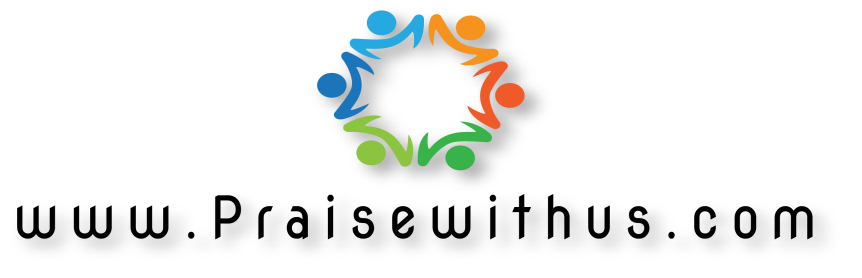